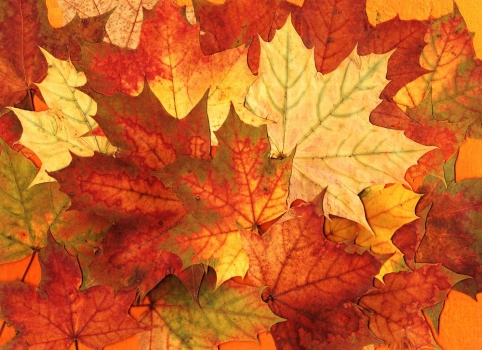 LA CASTANYADA
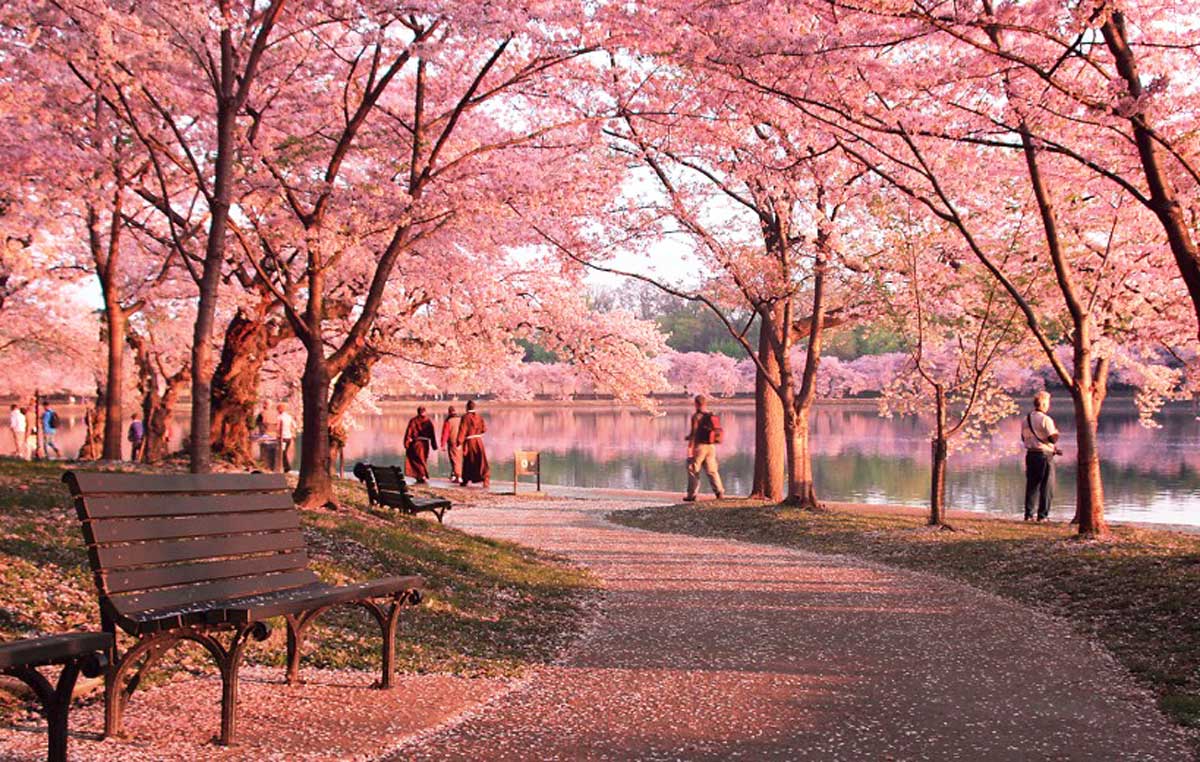 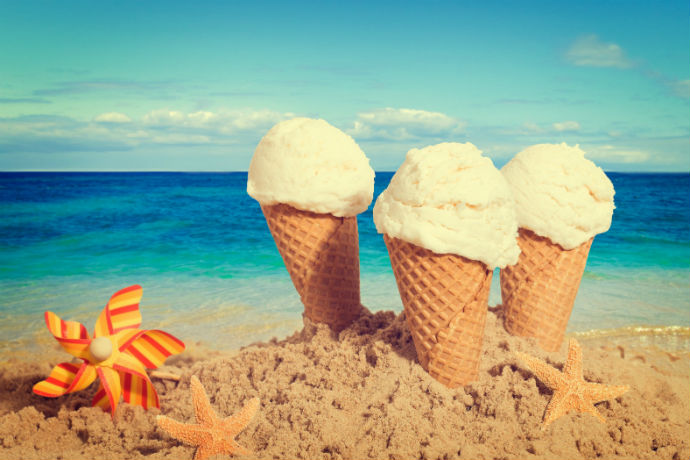 La primavera
L’estiu
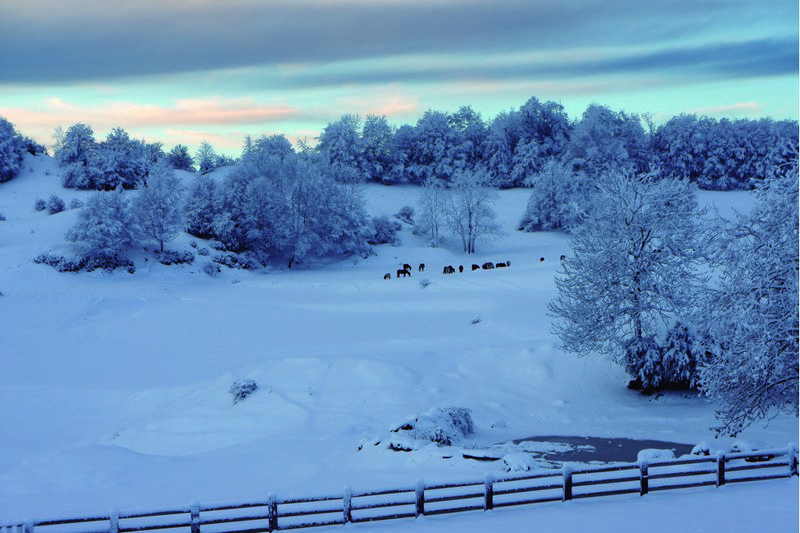 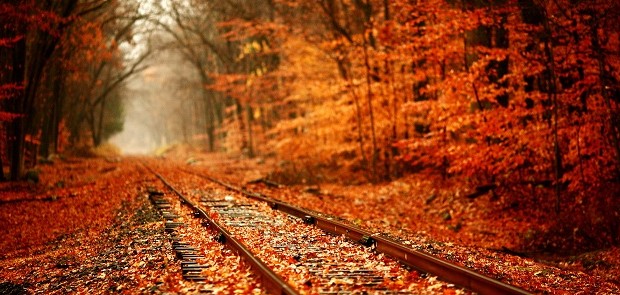 La tardor
L’hivern
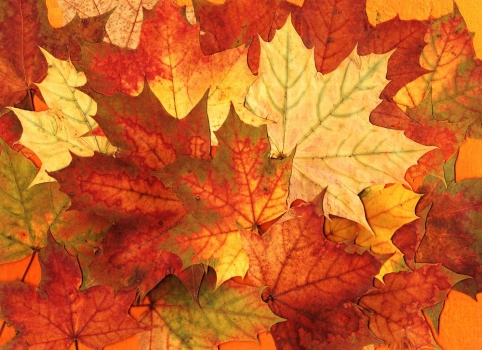 Quin és el menjar típic de la castanyada?
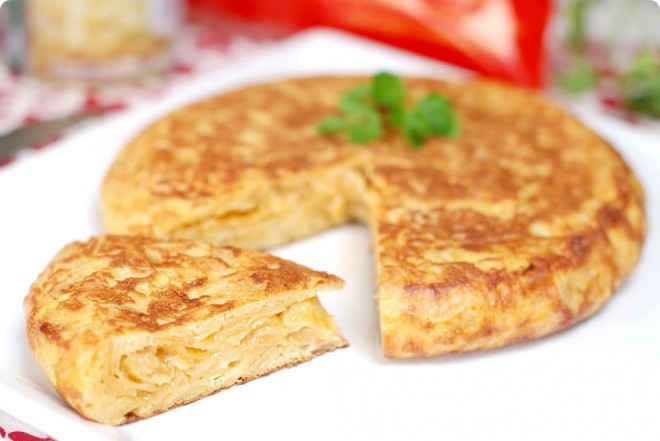 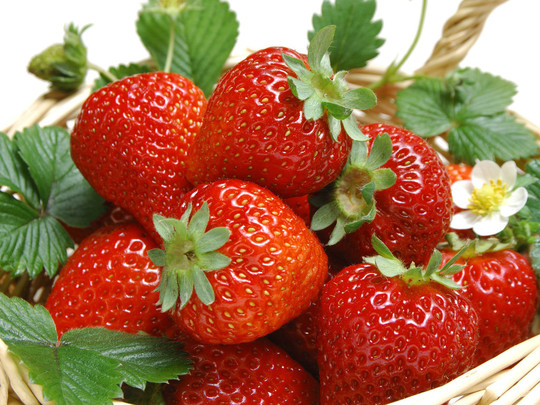 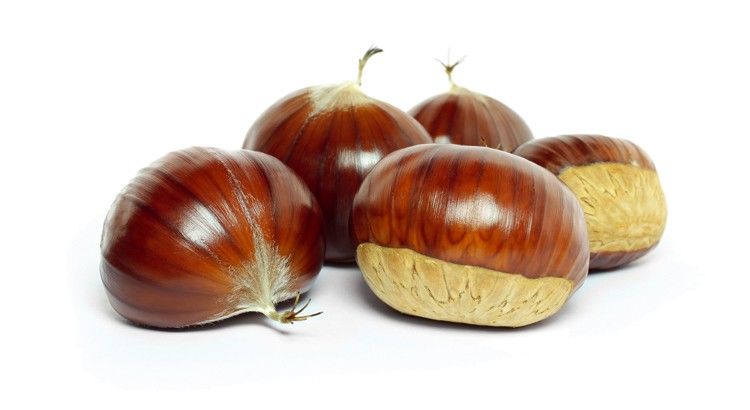 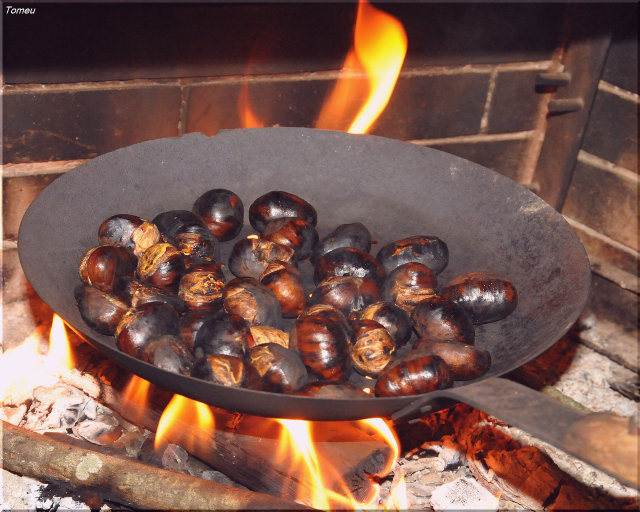 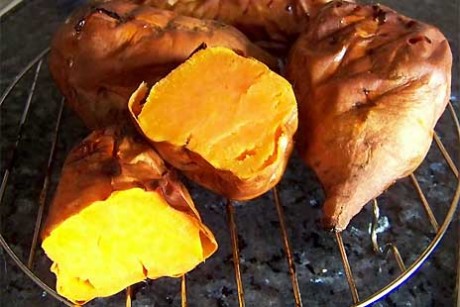 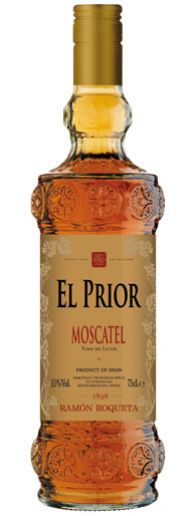 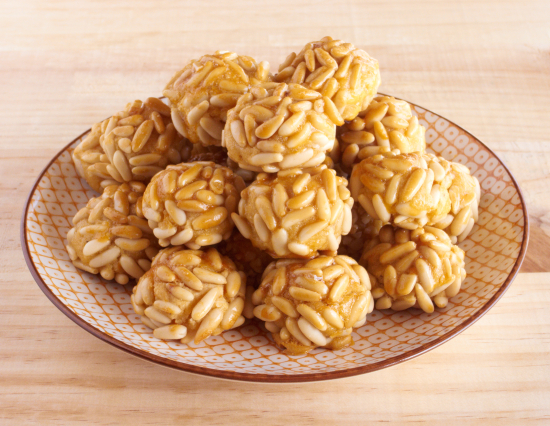 La Castanyera
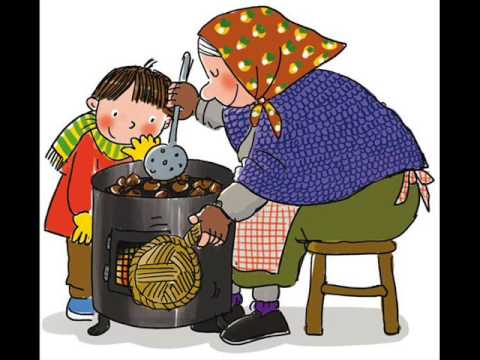 La recepta dels panellets!
https://www.youtube.com/watch?v=dNZbgAhMi-0
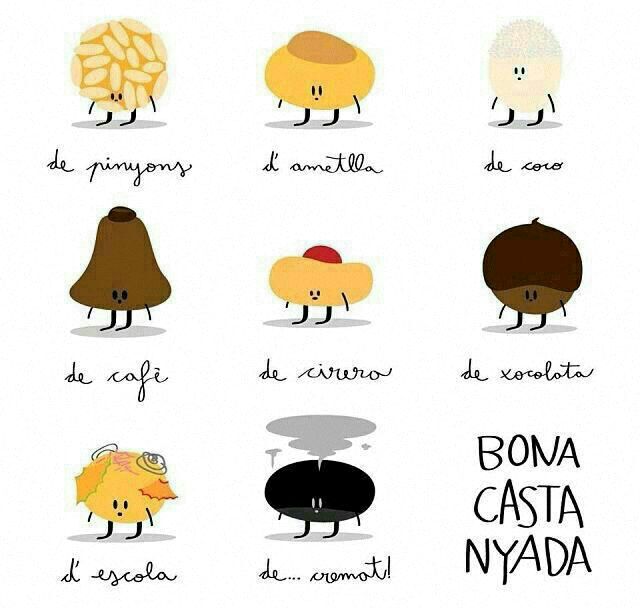 Poema de la tardor